UJI HIPOTESIS (2)
Uji satu mean (n < 30) (1)
Digunakan untuk menguji sebuah hipotesis berdasarkan rataan dari sebuah sampel
Pengujiannya dipengaruhi oleh :
	- taraf signifikansi (α)
	- rataan sampel (μ0)
	- standar deviasi (s)
Uji satu mean (n  < 30) (2)
Jenis jenis daerah kritis (berdasarkan H1) :
Ho : μ = μ0
H1 :  μ < μ0
Tolak Ho jika  t hit < -tα,v                 v = n-1
Uji satu mean (n  < 30)(3)
Jenis jenis daerah kritis (berdasarkan H1) :
Ho : μ = μ0
H1 :  μ > μ0
Tolak Ho jika  t hit > tα,v
Uji satu mean (n  < 30)(4)
Jenis jenis daerah kritis (berdasarkan H1) :
Ho : μ = μ0
H1 :  μ ≠ μ0
Tolak Ho jika  t hit < -tα/2,V  atau t hit > tα/2,V
Uji satu mean (n  < 30)(5)
Uji Statistik (t hit) :
t = x – uo
       s/ √n
Kasus 1 :
Sebuah sampel acak berukuran 20 dari distribusi normal mempunyai rataan 32,8 dan simpangan baku sebesar 4,51. Apakah ini berarti bahwa rataan populasi lebih besar dari 30 dengan taraf signifikansi sebesar 5%.
Solusi 1 :
Penentuan hipotesa :
Ho : μ = 30
H1 : μ ≥ 30
Daerah kritis :
Tolak Ho jika  t hit > tα,v 
t0,05 , 19 = 1,729
Uji Statistik :
 t hit  = 32,8 – 30      
              4,51/ √20
           = 2,77
Analisa Perbandingan
tα,v
Tolak  Ho
TERIMA Ho
2.77
1.729
Kesimpulan :
   Tolak Ho artinya rataan dari populasi lebih besar dari 30.
Uji dua mean (n ≥ 30) (1)
Digunakan untuk membandingkan dua buah sampel
Pengujiannya dipengaruhi oleh :
	- taraf signifikansi (α)
	- rataan sampel (μ0)
	- standar deviasi (σ)
Uji dua mean (n  ≥ 30) (2)
Jenis jenis daerah kritis (berdasarkan H1) :
Ho : μ1 = μ2
H1 :  μ1  < μ2
Tolak Ho jika  Z hit < -Zα
Uji dua mean (n  ≥ 30)(3)
Jenis jenis daerah kritis (berdasarkan H1) :
Ho : μ1 = μ2
H1 :  μ1 > μ2
Tolak Ho jika  Z hit > Zα
Uji dua mean (n  ≥ 30)(4)
Jenis jenis daerah kritis (berdasarkan H1) :
Ho : μ1 = μ2
H1 :  μ1 ≠ μ2
Tolak Ho jika  Z hit < -Zα/2 atau Z hit > Zα/2
Uji dua mean (n  ≥ 30)(5)
Uji Statistik (Z hit) :
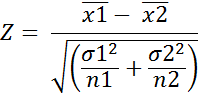 Kasus :
Suatu pabrik menyatakan bahwa rata-rata daya rentang benang 1 sama dengan daya rentang benang 2. Untuk menguji pernyataan tersebut, 50 potong benang dari tiap jenis diuji dalam keadaan yang sama. Benang jenis 1 mempunyai rata-rata daya rentang 86,7 kg dengan simpangan baku 6,28 kg, sedangkan benang jenis 2 mempunyai rata-rata daya rentang 77,8 dengan simpangan baku 5,61 kg. Ujilah pernyataan pabrik dengan taraf signifikansi 10%
Solusi  :
Penentuan hipotesa :
Ho : μ1 = μ2 
H1 : μ1 ≠ μ2 
Daerah kritis :
Tolak Ho jika  Z hit < -Zα/2 atau Z hit > Zα/2 
z0,05  = 1,64
Uji Statistik : 





Z hitung = 7,47
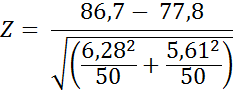 Analisa Perbandingan
Z hitung
1,64
7,47
-1,64
Kesimpulan :
   Tolak Ho artinya rata-rata daya rentang benang 1 tidak sama rata-rata daya rentang benang 2